Komitet Rady Ministrów do spraw Cyfryzacji
System Deweloperskiego Funduszu Gwarancyjnego (System DFG)
Wnioskodawca: Minister Finansów
Beneficjent: Ubezpieczeniowy Funduszu Gwarancyjny 
Partnerzy: nd.
Okres realizacji projektu
Koszt i źródło finansowania projektu
Cel i produkty projektu
Cel główny: zwiększenie bezpieczeństwa Nabywcy lokalu mieszkalnego lub domu jednorodzinnego poprzez udostępnienie Obywatelom e-usług on-line wspierających ich funkcjonowanie na rynku pierwotnym nieruchomości mieszkalnych w Polsce.
Cel i produkty projektu
Produkty projektu (systemy teleinformatyczne) – interoperacyjność
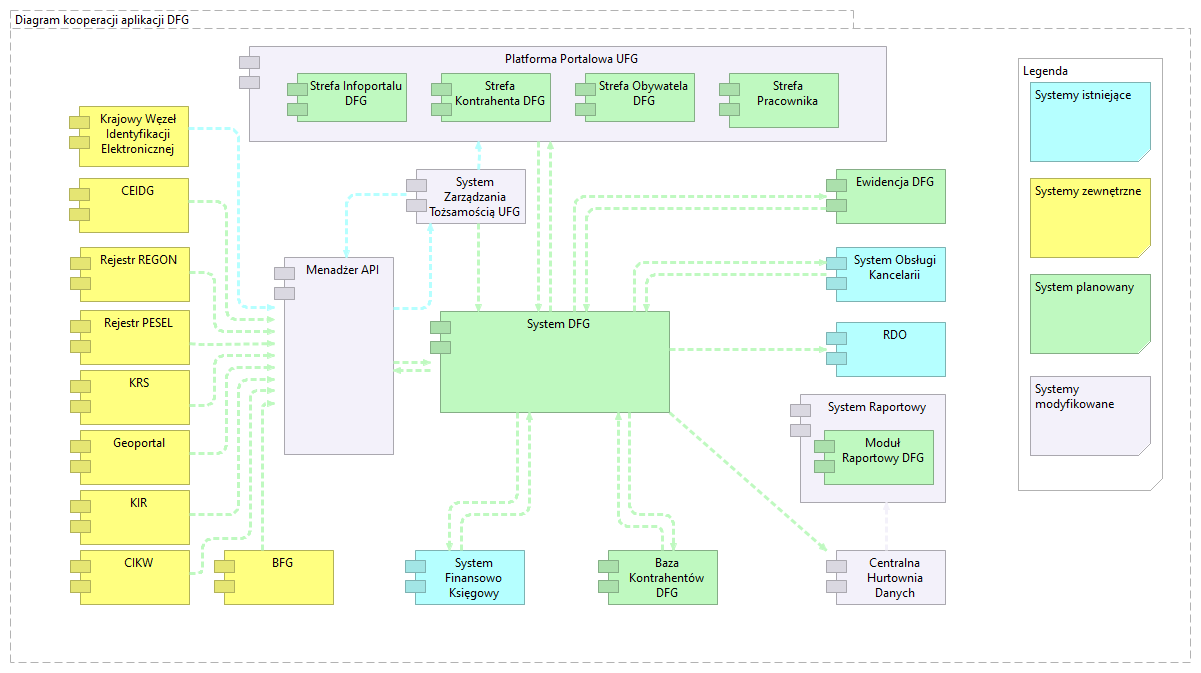 Plan:
Produkty projektu (systemy teleinformatyczne) – interoperacyjność
Realizacja:
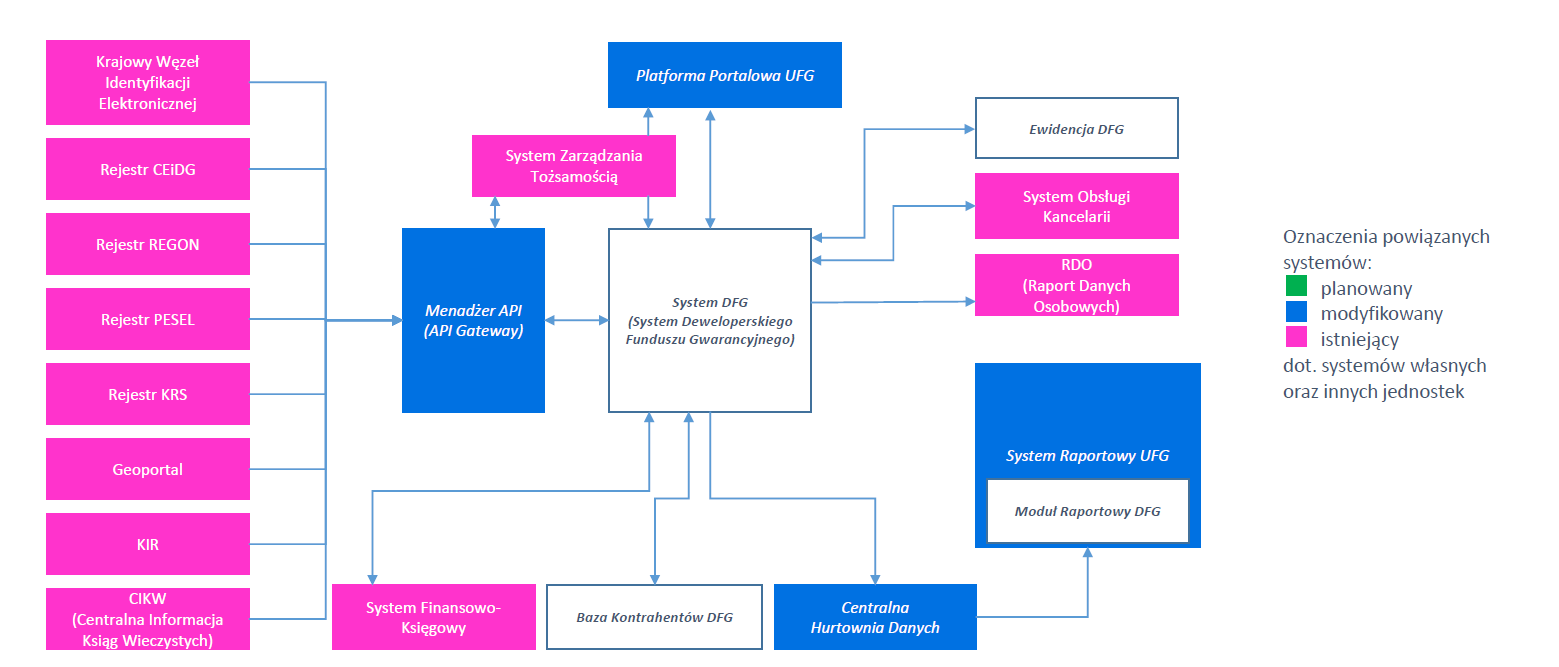 Wskaźniki produktu projektu (odstępstwa od założeń)
Wskaźniki rezultatu projektu (odstępstwa od założeń)
Utrzymanie efektów projektu:
Zagrożenia: 
Brak wystarczających specjalistów utrzymujących system 
Brak dostatecznej znajomości technologii zastosowanych do budowy systemu, nie używanych w UFG 
Niedostateczne zainteresowanie odbiorców ostatecznych Projektu korzystaniem z funkcjonalności Systemu
Komitet Rady Ministrów do spraw Cyfryzacji
Dziękuję za uwagę